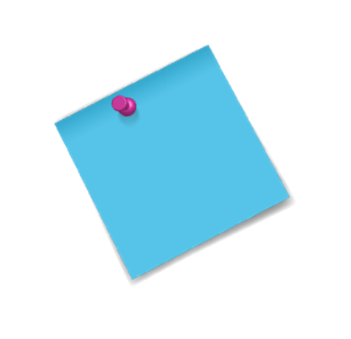 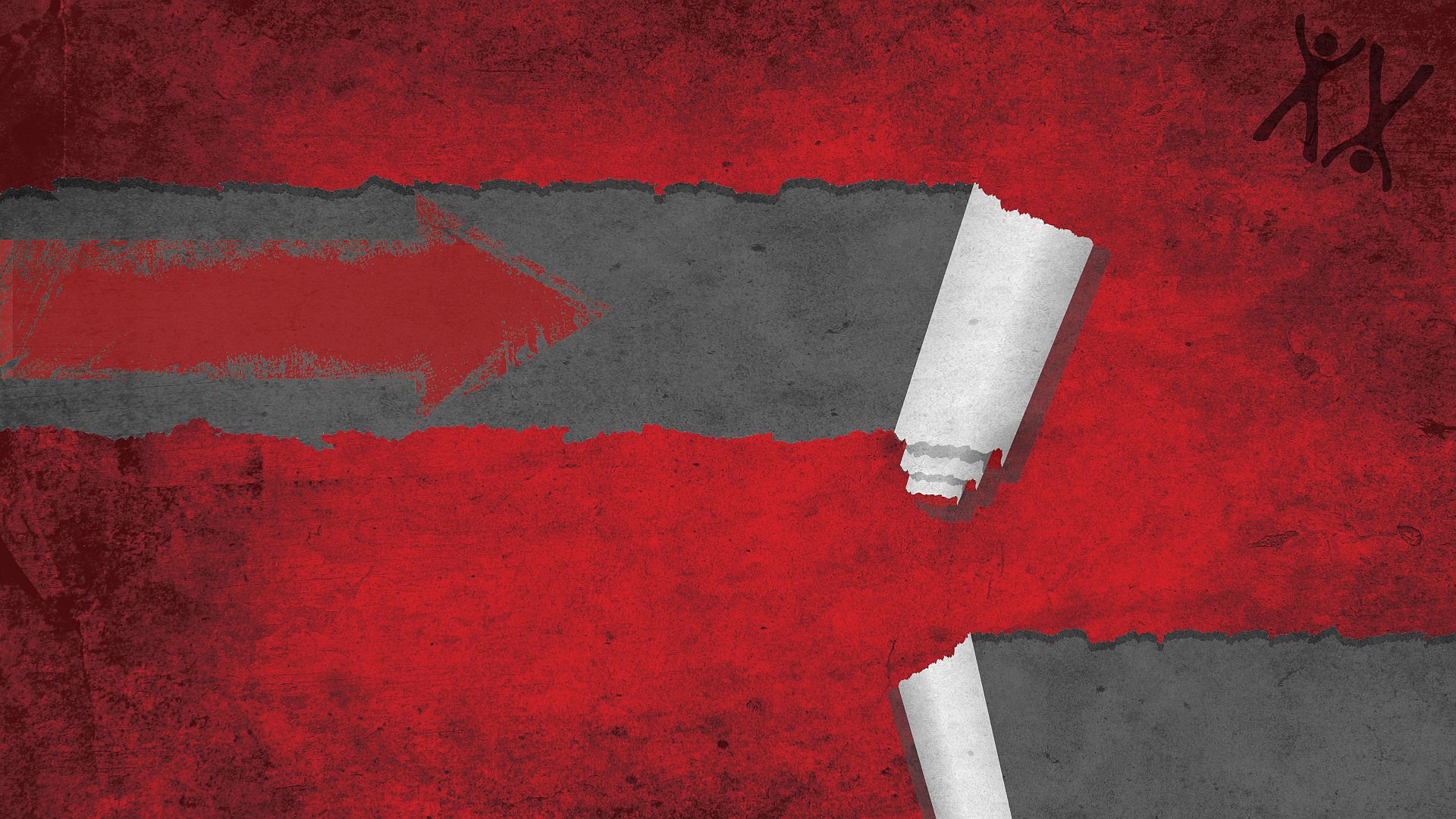 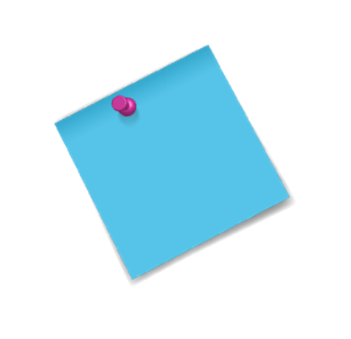 Käytä 
tätä 
Aloitusdiaa
yleisiin
breikkeihin
Muuta
otsikko
malli-
breikki
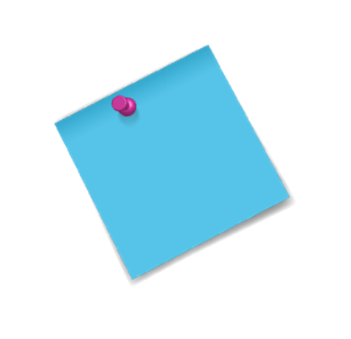 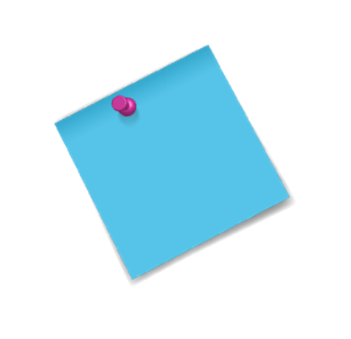 Äikkä-
Mantsa-
Matikka-
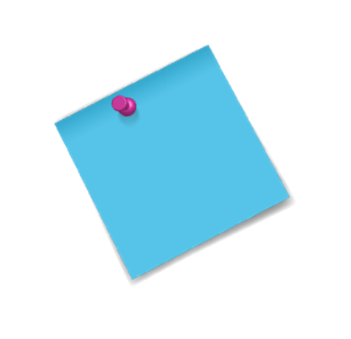 Tähän 
tekijä
X-
Hupi-
Vitsi-
Jne.
tekijä
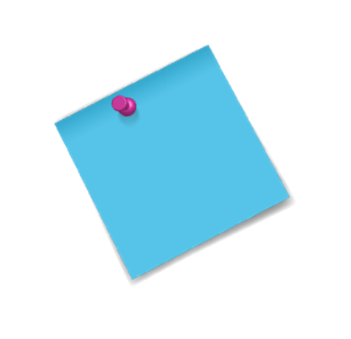 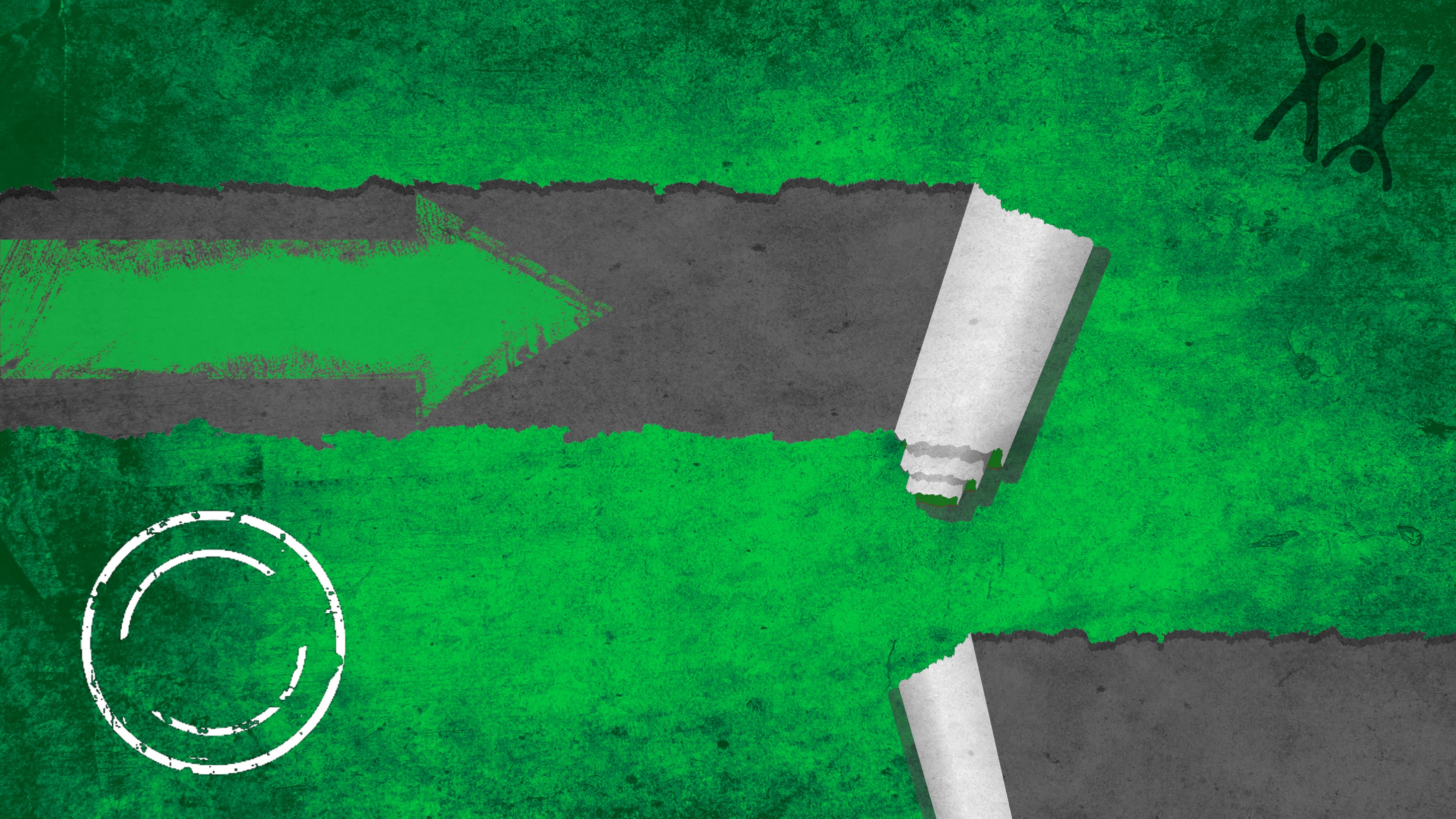 Käytä 
tätä 
Aloitusdiaa
alakoulun 
breikkeihin
X-breikki
ALAKOULU
tekijä
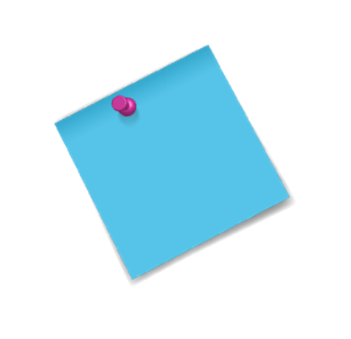 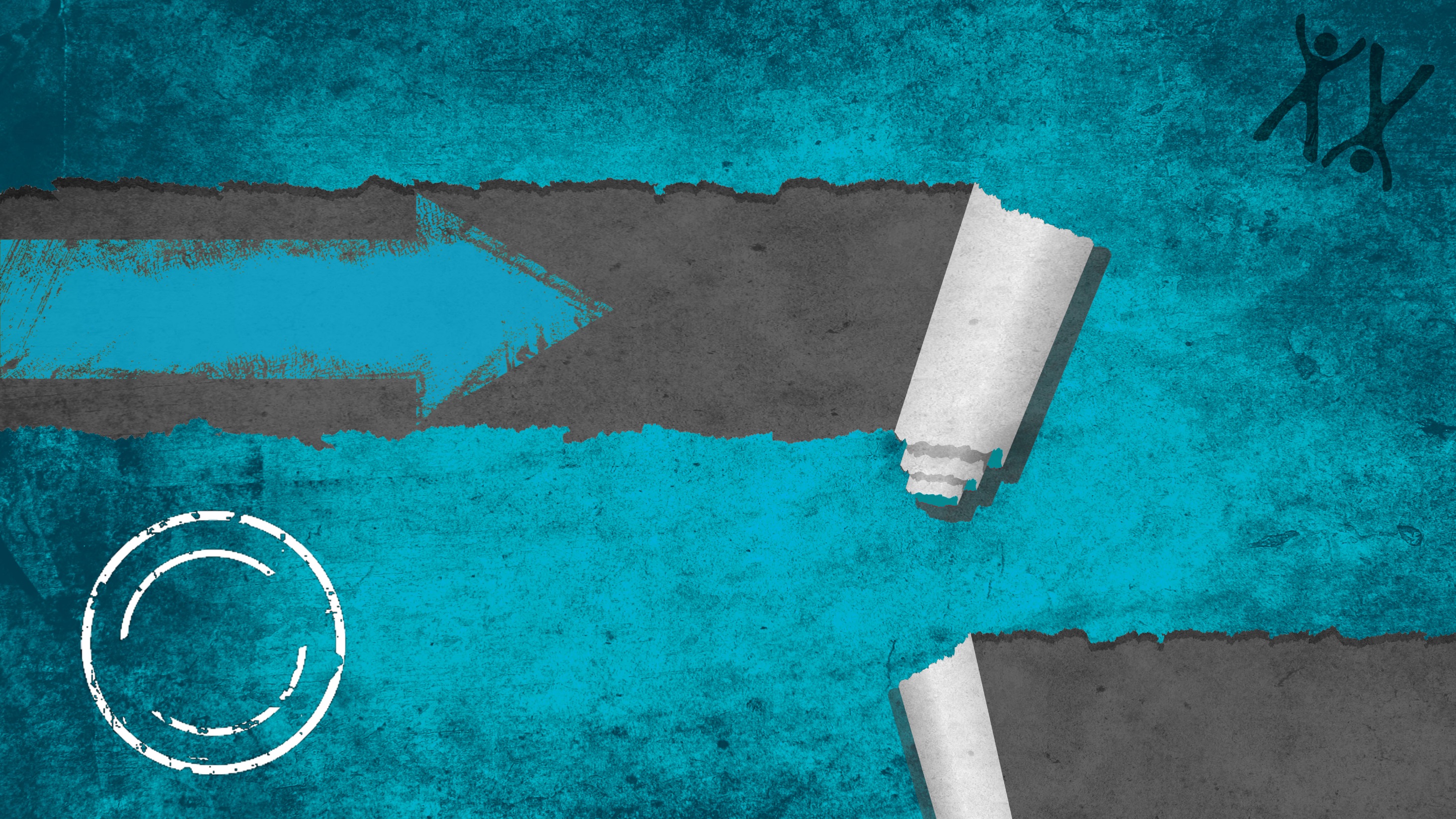 Käytä 
tätä 
Aloitusdiaa
Yläkoulun 
breikkeihin
X-breikki
YLÄKOULU
tekijä
Tämä ei ole valmis breikki, vaan malli breikkien tekemiseen
Toimi näin:
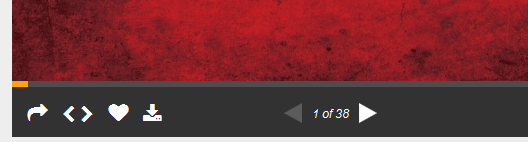 Lataa tiedosto koneellesi

Sitten muokkaa omat kysymyksesi breikkiin PowerPointilla
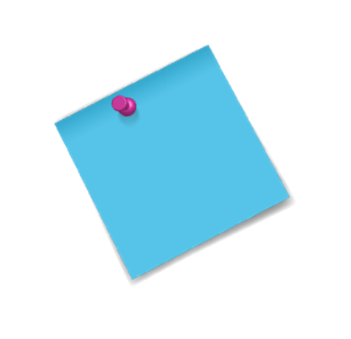 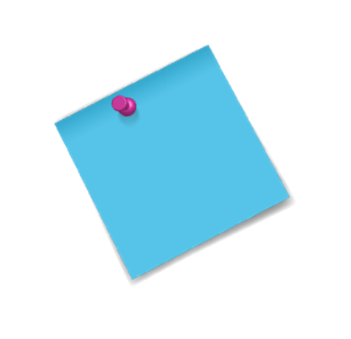 Poista
Nämä Ohje-laput
Ja nämä harmaat ohjediat
Lopuksi lataa breikki slideshareen muidenkin iloksi!
1. Tallenna tämä esitys pdf-muodossa 
        (SaveAs / Tallenna nimellä)

2. Luo oma tunnus slideshareen:

3. Lataa esitys (upload), 
Laita avainsanaksi (Tags) x-breikki
Voit käyttää myös muita kuvaavia tageja, kuten:
matikka, terkka, mantsa…
kertolaskut, hygienia, pääkaupungit…
5.-luokka, 8.-luokka, lukio…
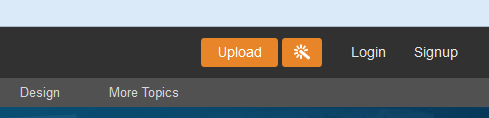 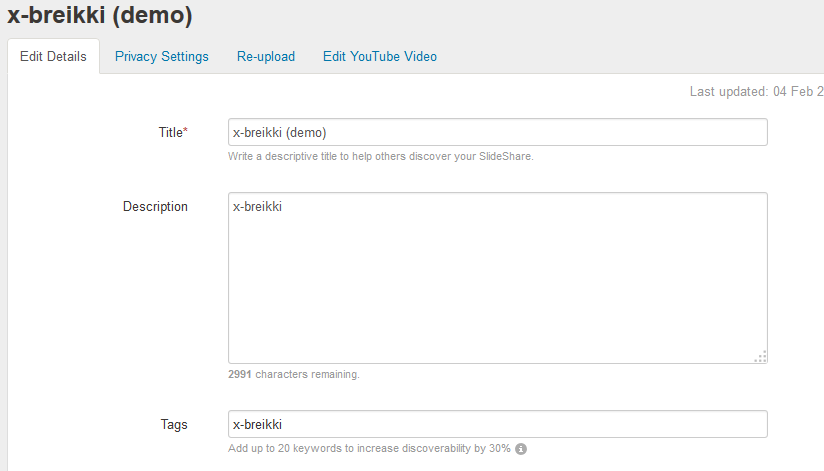 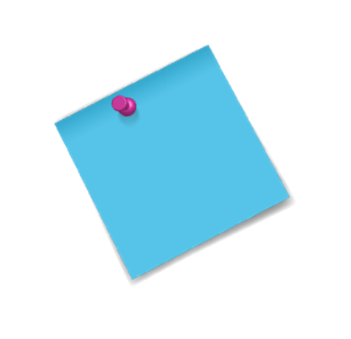 Tähän breikin otsikko
Euroopan pääkaupungit
KUMPI VASTAUKSISTA ON OIKEIN?
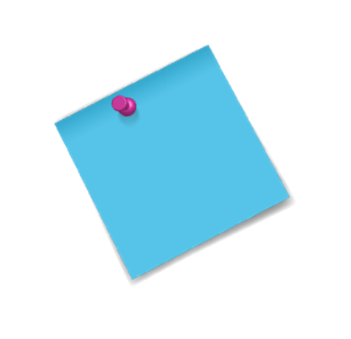 Vastaus kyynärpäällä!
Vastaus-tavan voit vaihtaa
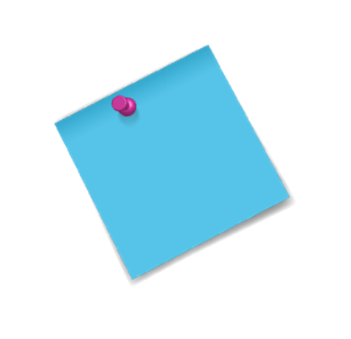 KTS. Vikat diat
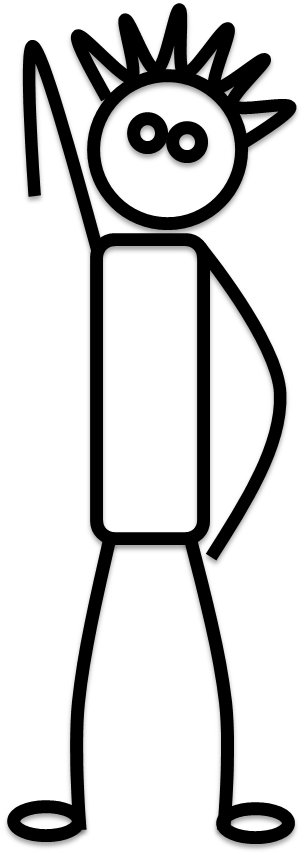 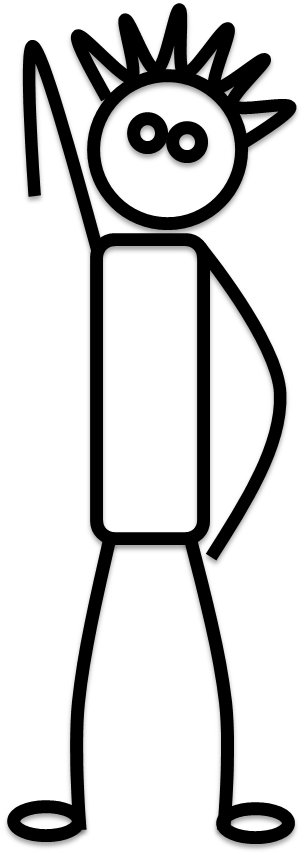 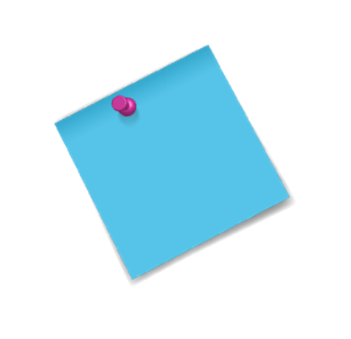 Tällä opetetaan vastaus-tapa
Harkka-kysymys
osLO?
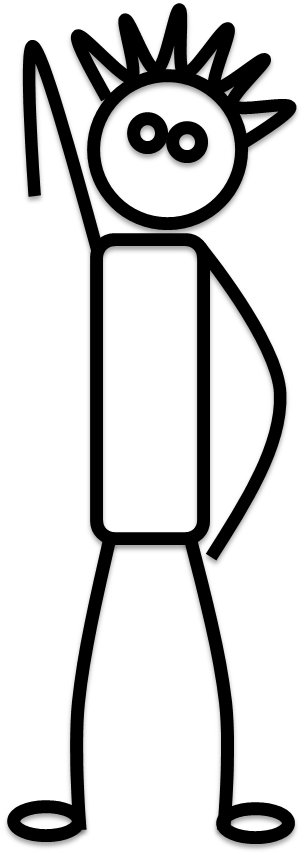 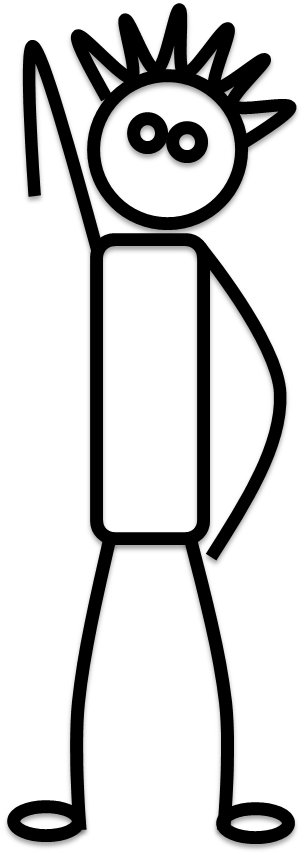 RUOTSI
NORJA
osLO?
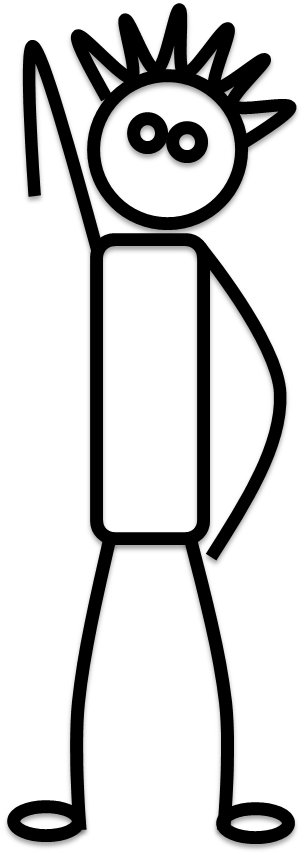 NORJA
KYYNÄRpäät valmiina?
OLE NOPEA!
ATEENA?
KREIKKA
SAKSA
ATEENA?
KREIKKA
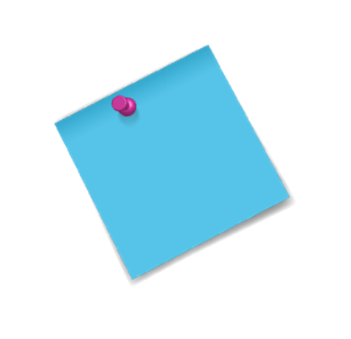 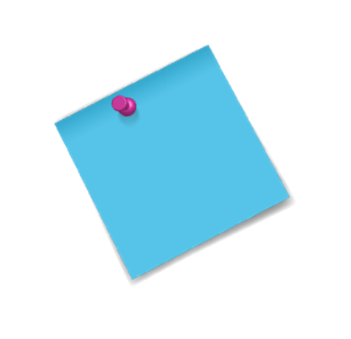 Väliin on hyvä jättää tyhjä dia
Sen aikana palataan seisomaan
NYT Vastaus NÄIN!
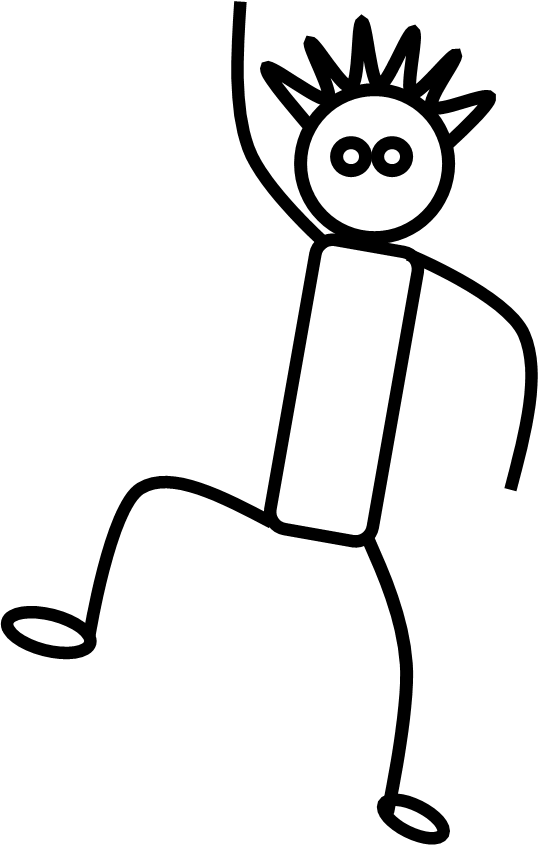 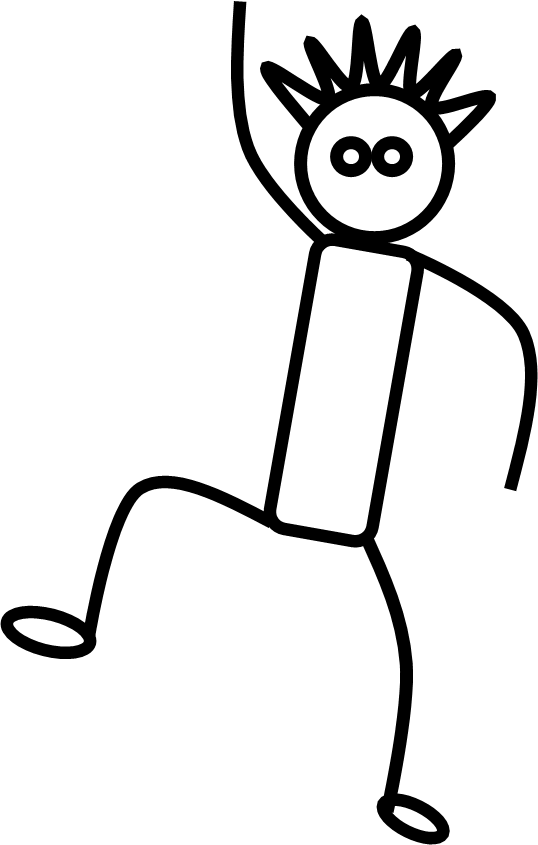 DUBLIN?
IRLANTI
SKOTLANTI
DUBLIN?
IRLANTI
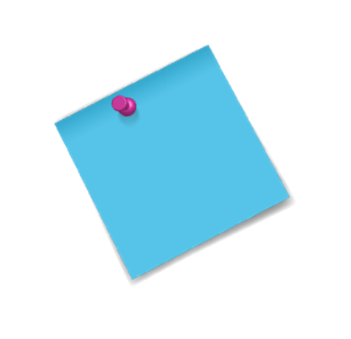 Ja niin edelleen…
Kiitos ja kumarrus!
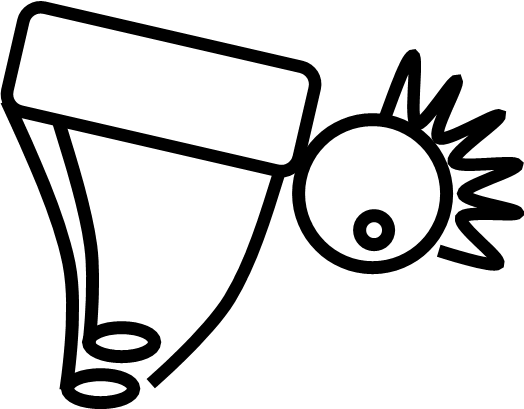 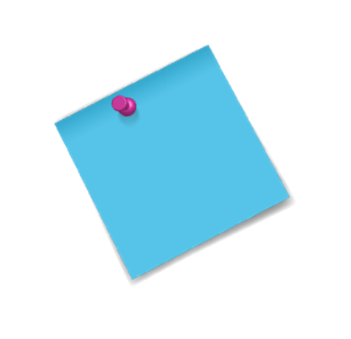 Loppuun
Vaikka 
näin
Tee itse parempi breikki!
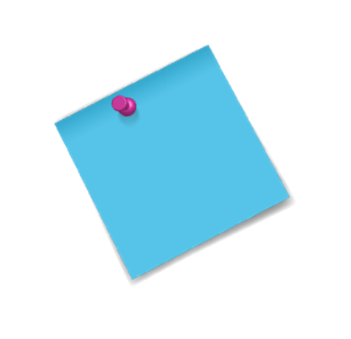 Katso ohjeet täältä
Tällä haetaan lisää tekijöitä
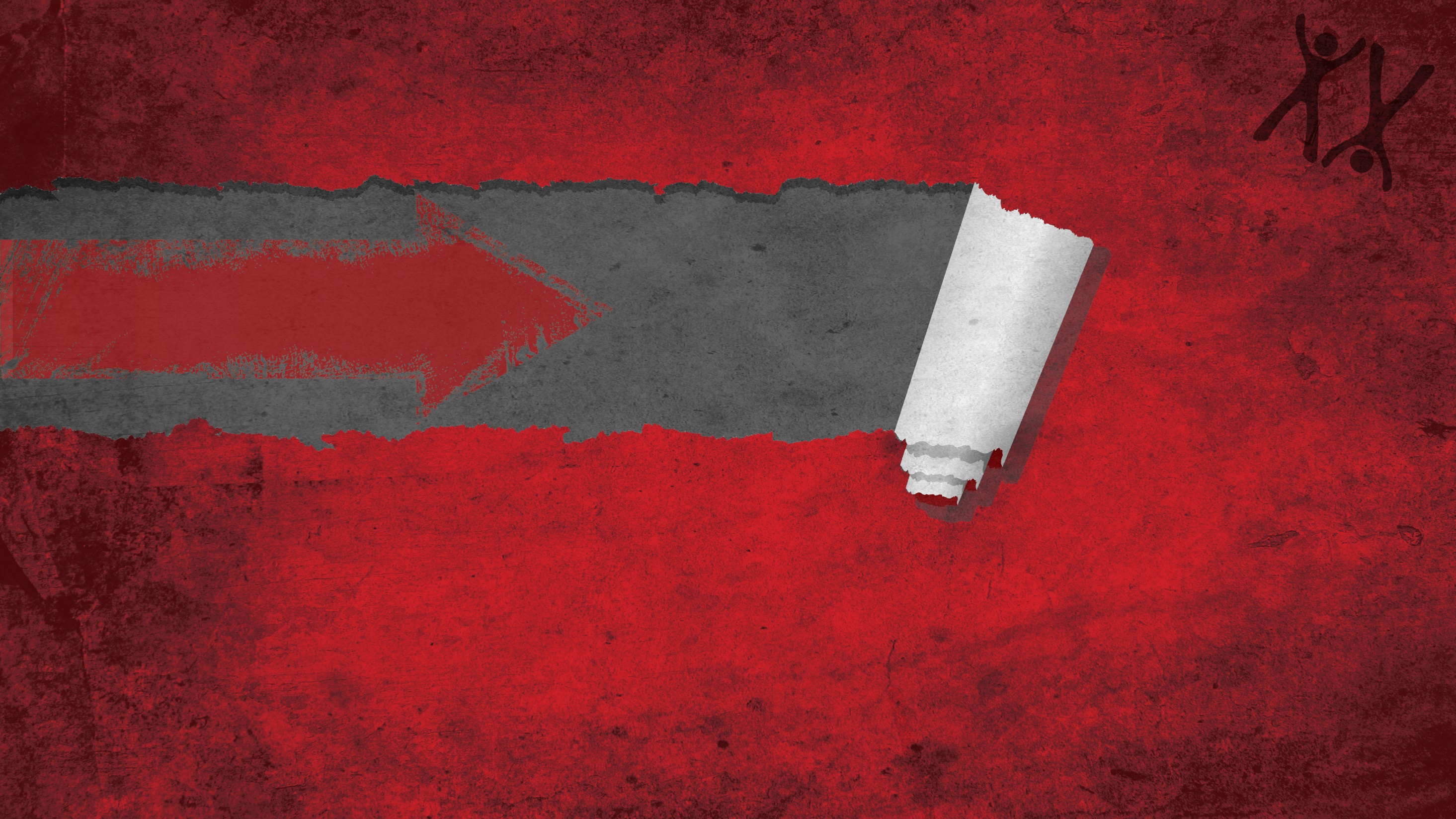 HAUSKAA
TUNNINJATKOA!
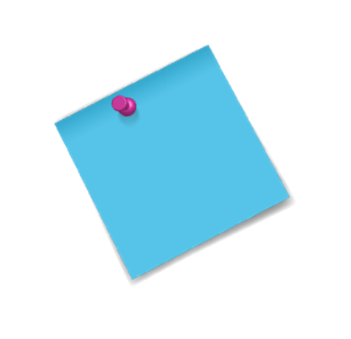 Loppu-
dia
Slideshare.net/x-breikki
Erilaisia vastaustapojakopioi haluamasi liikkeet omaan ohjediaasi (hahmoja voi muokata myös itse)
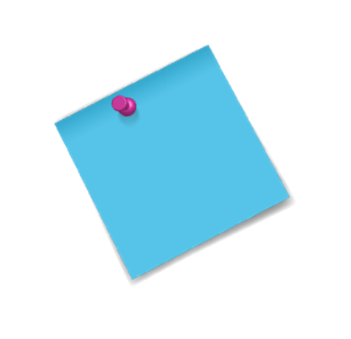 Uusi liike!
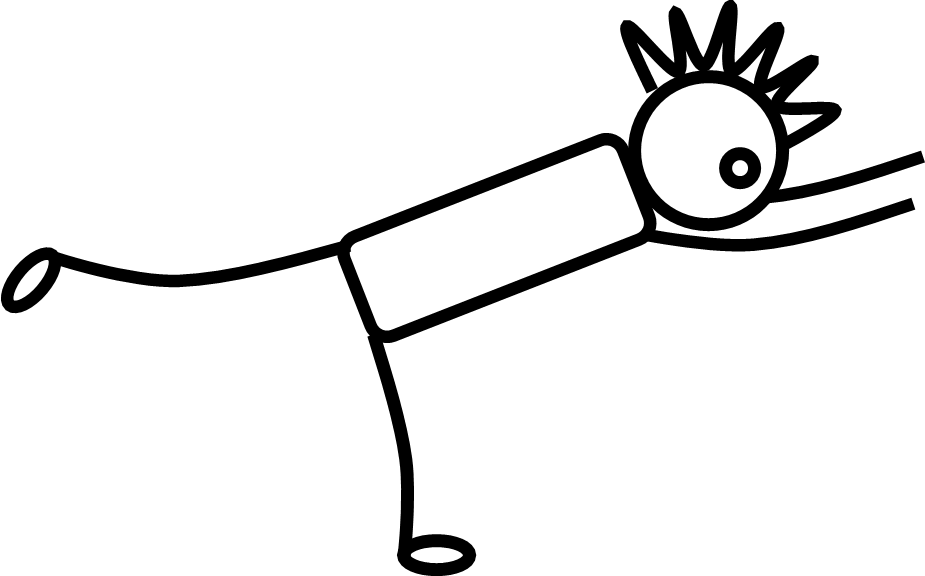 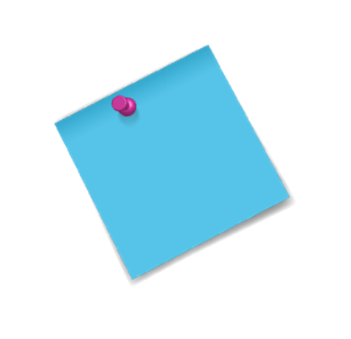 Uusi liike!
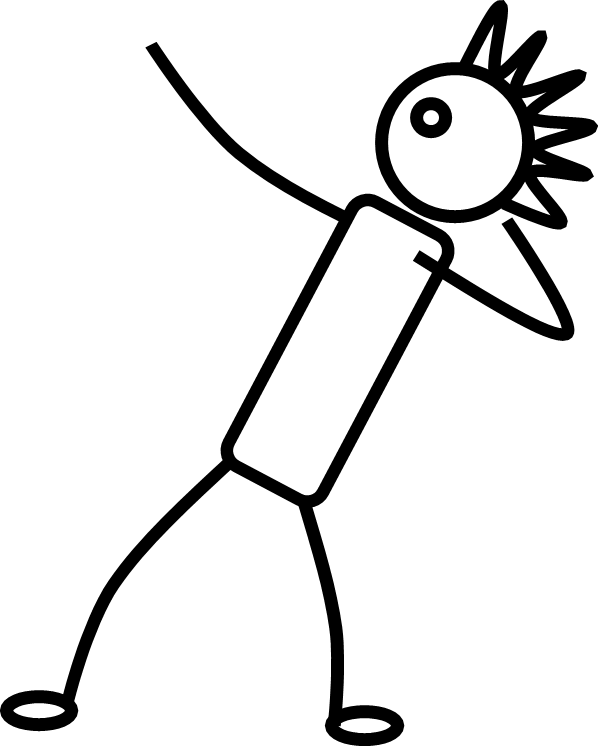 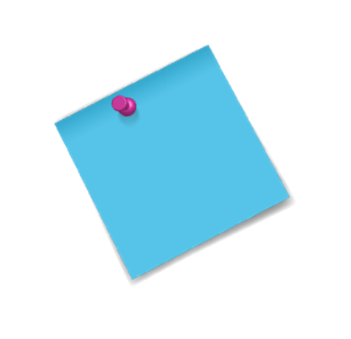 Uusi liike!
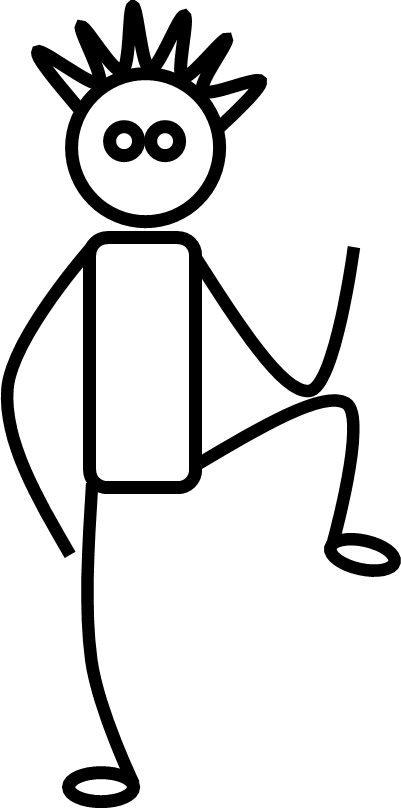 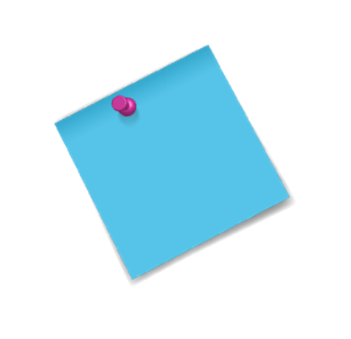 Uusi liike!
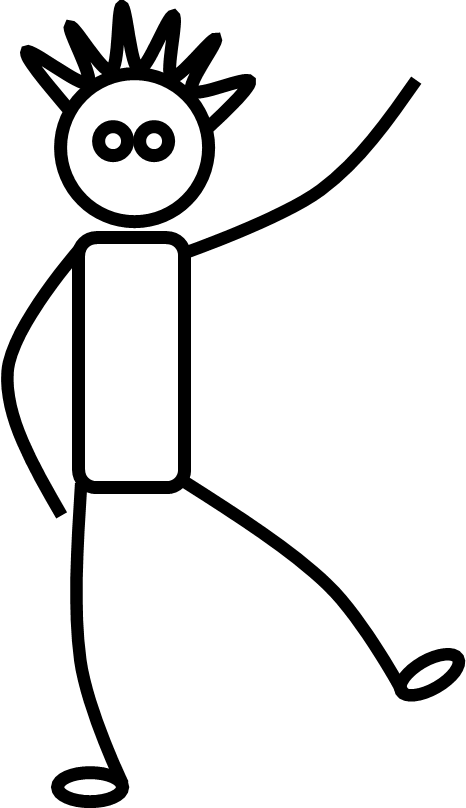 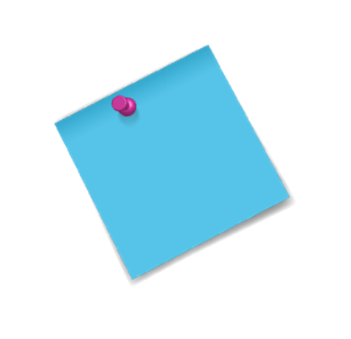 Uusi liike!
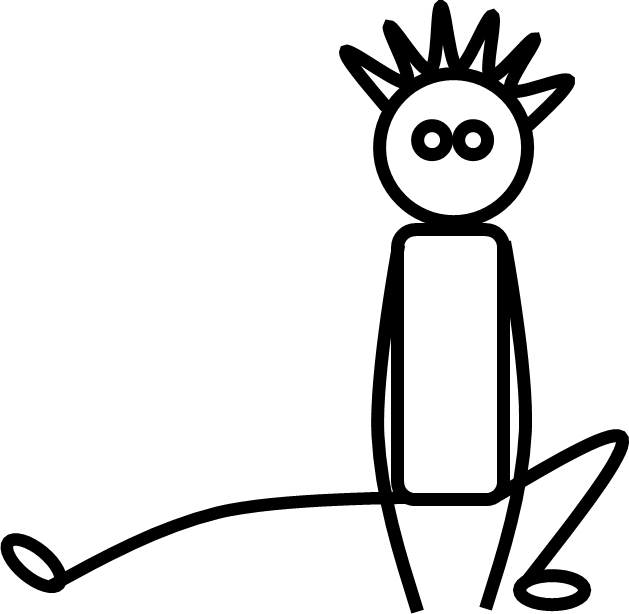 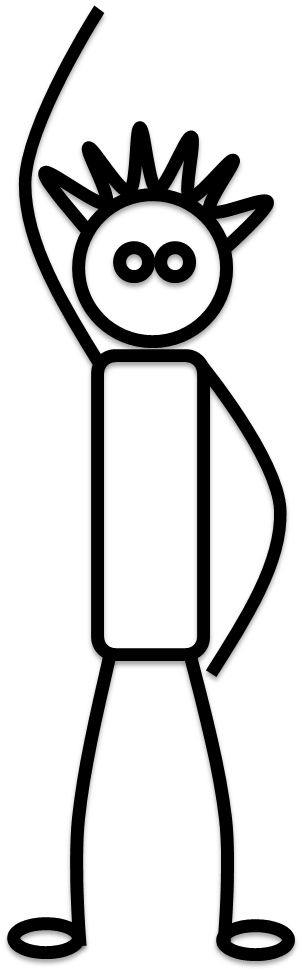 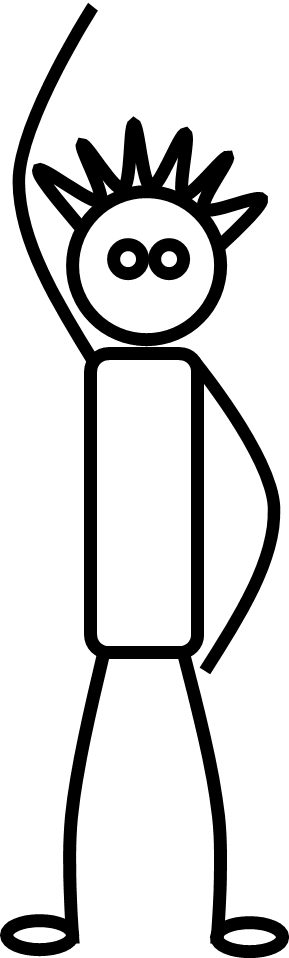 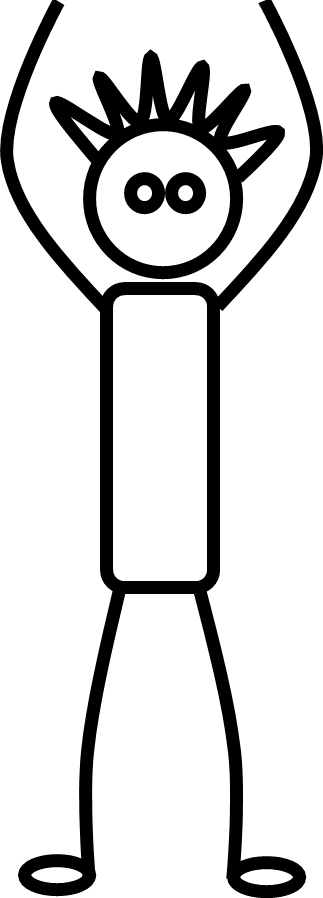 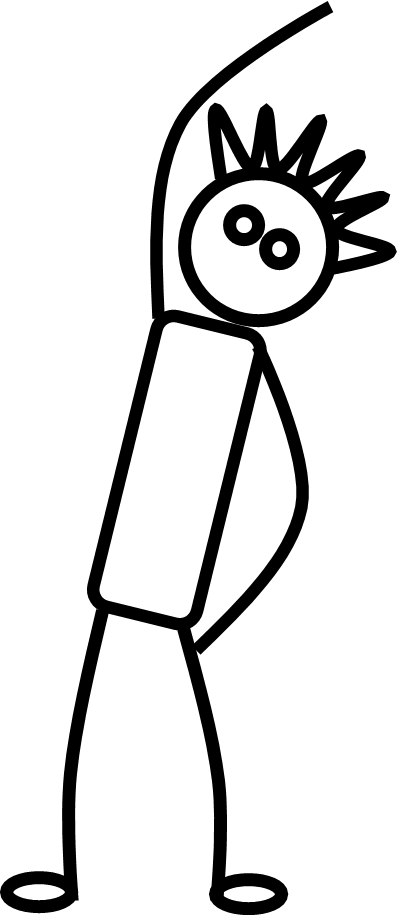 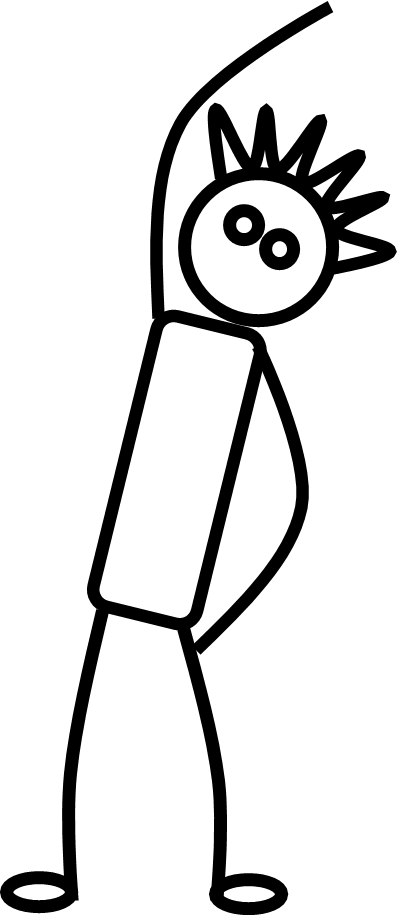 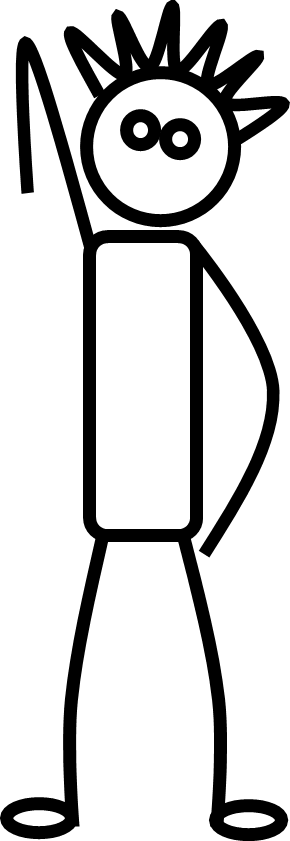 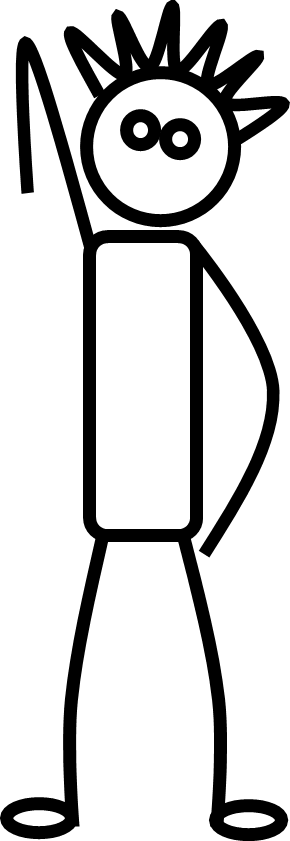 90O myötäpäivään
90O vastapäivään
90O myötäpäivään
90O vastapäivään
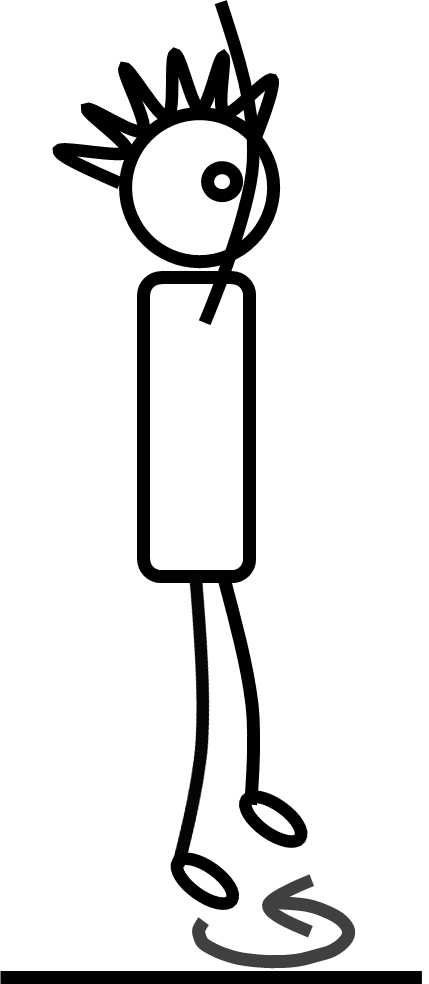 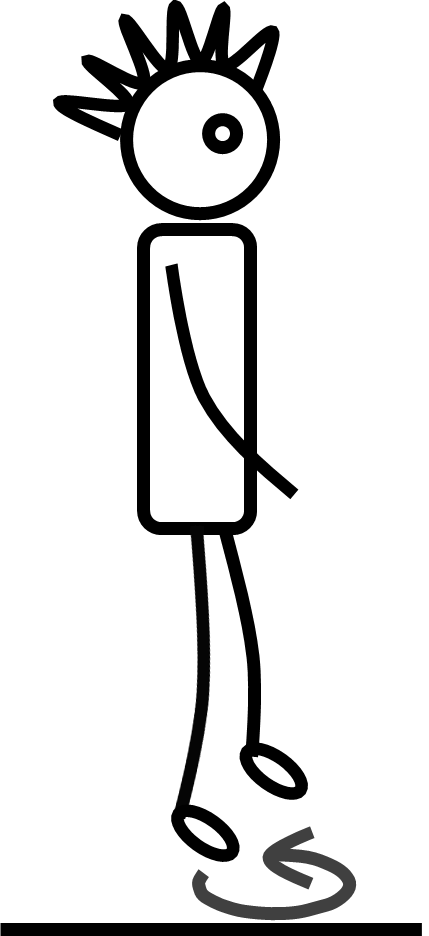 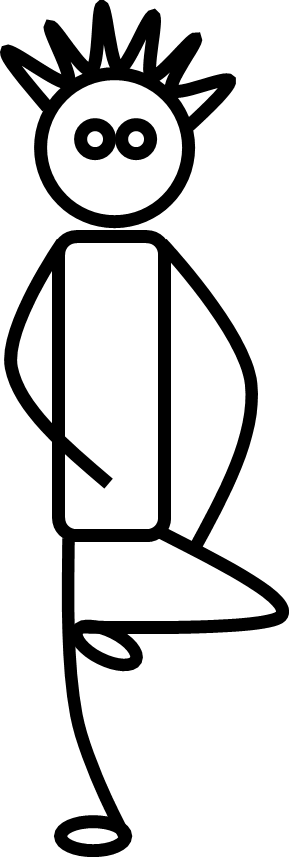 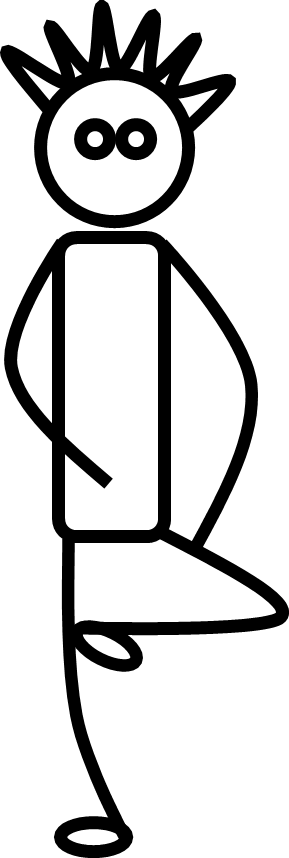 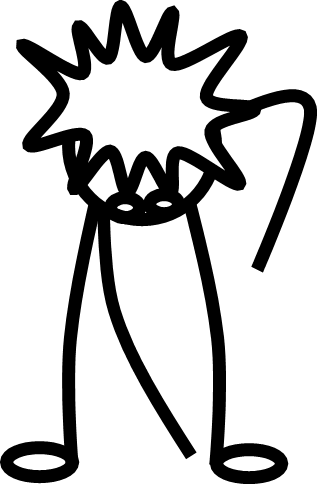 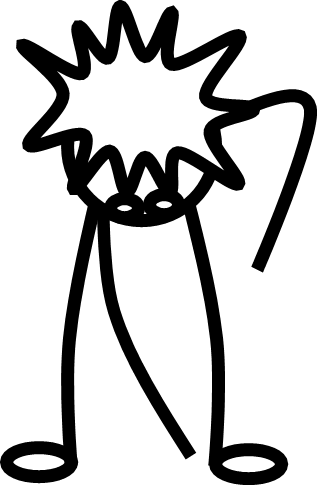 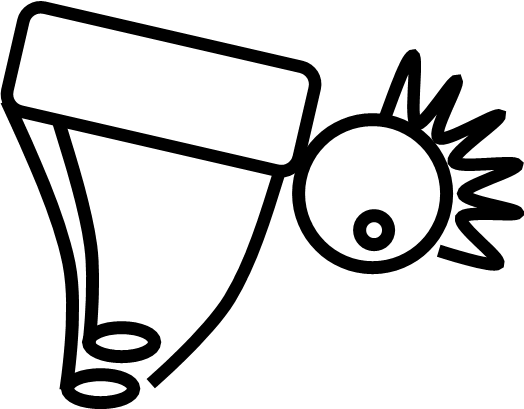 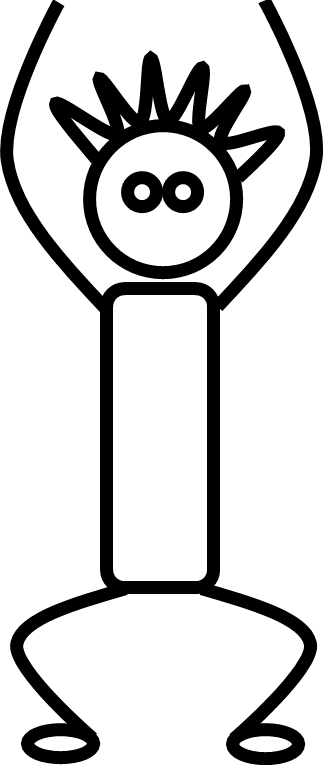 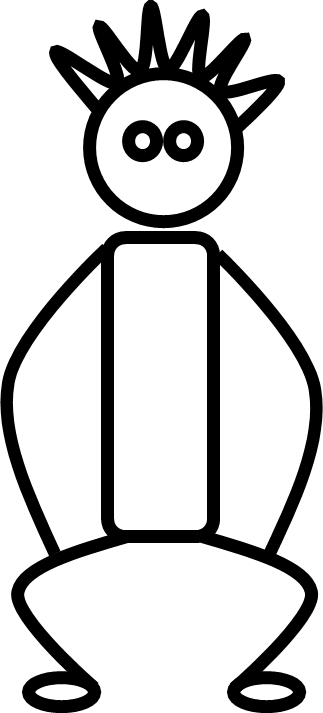 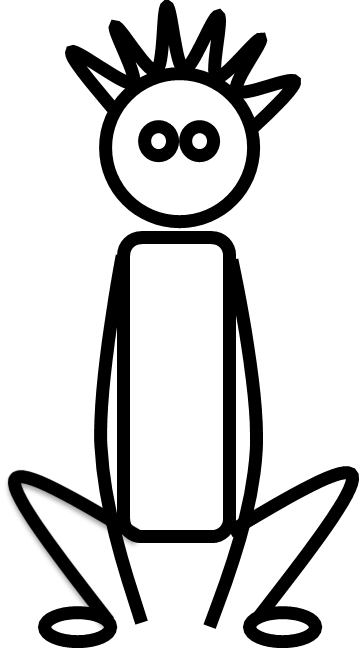 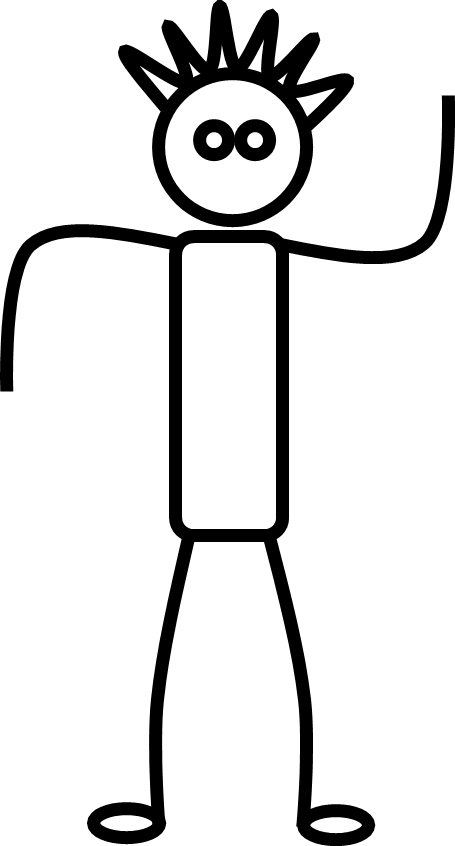 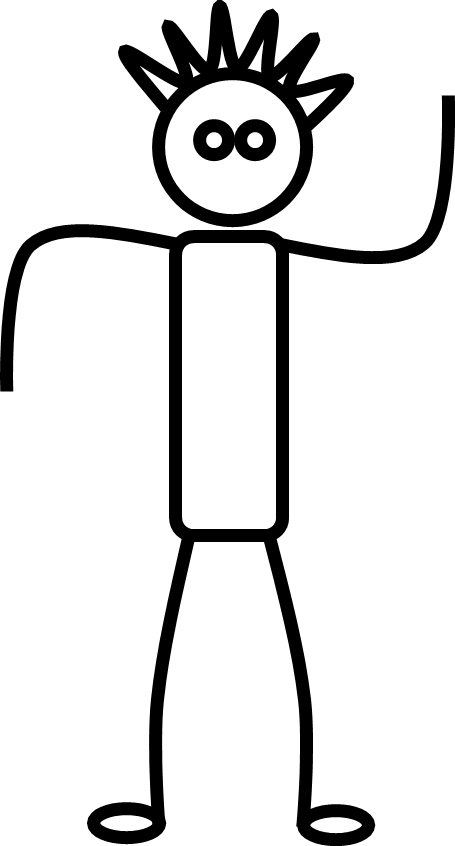 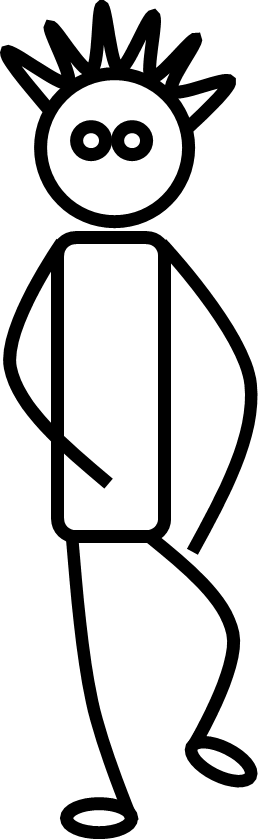 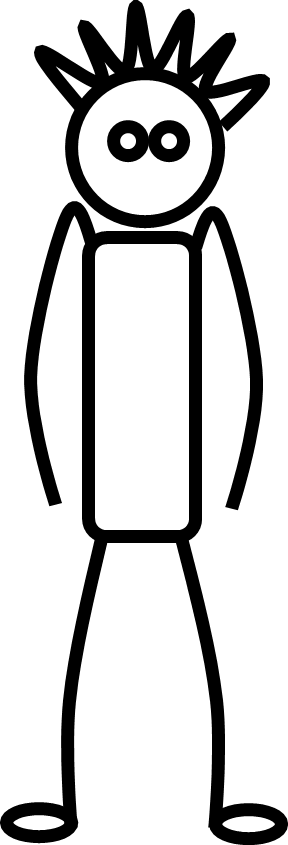 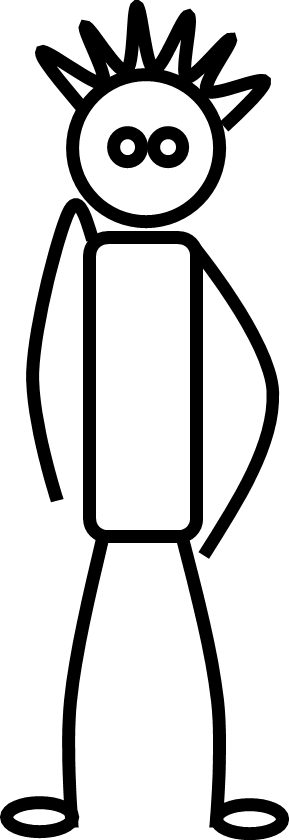 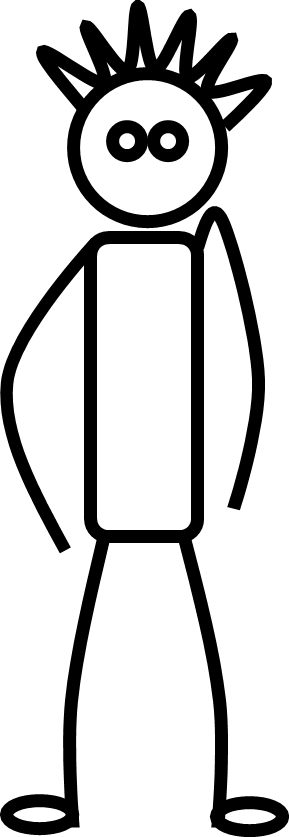 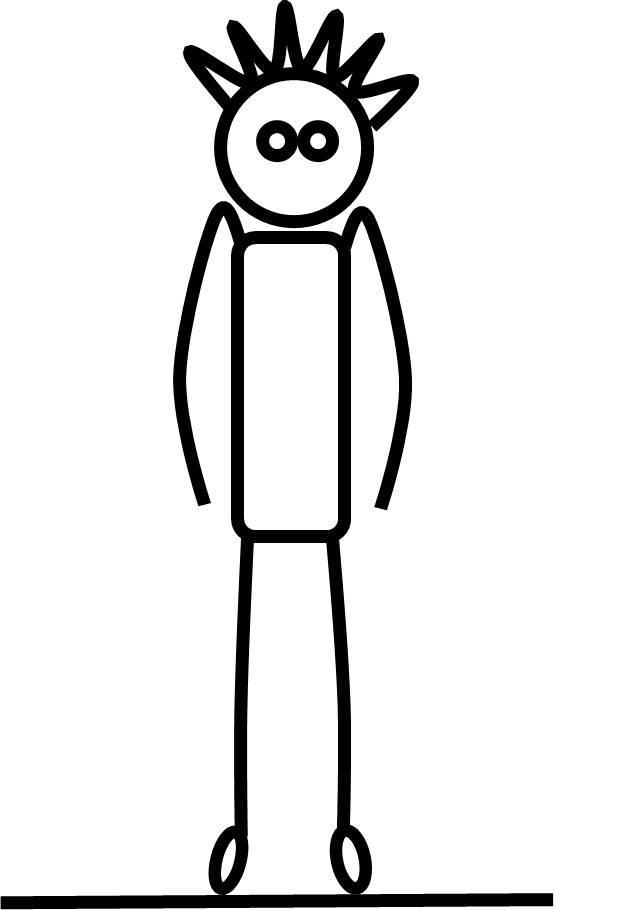 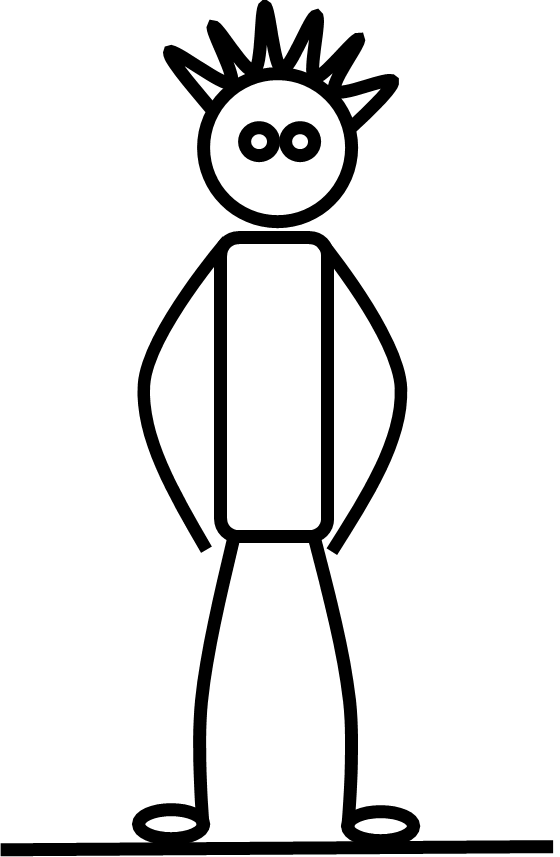 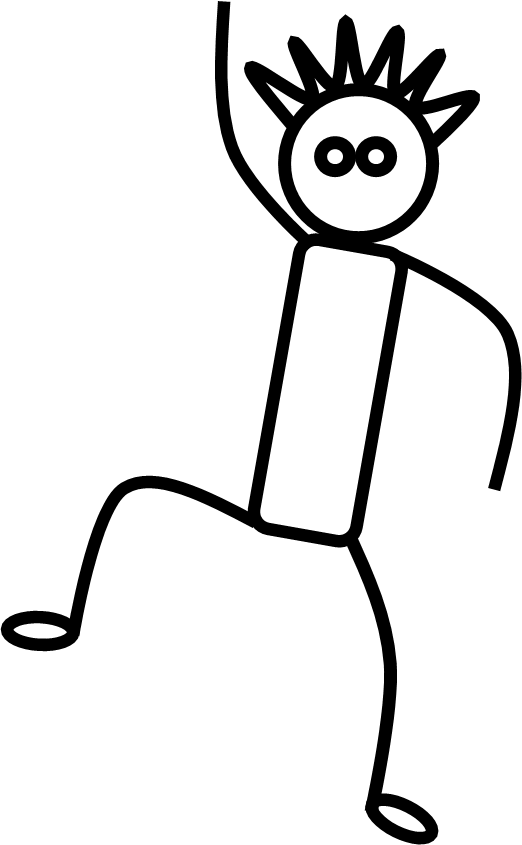 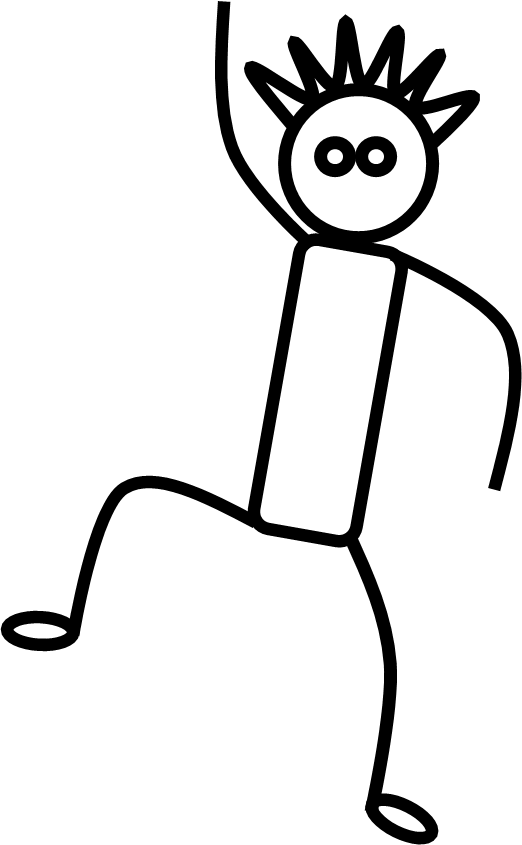 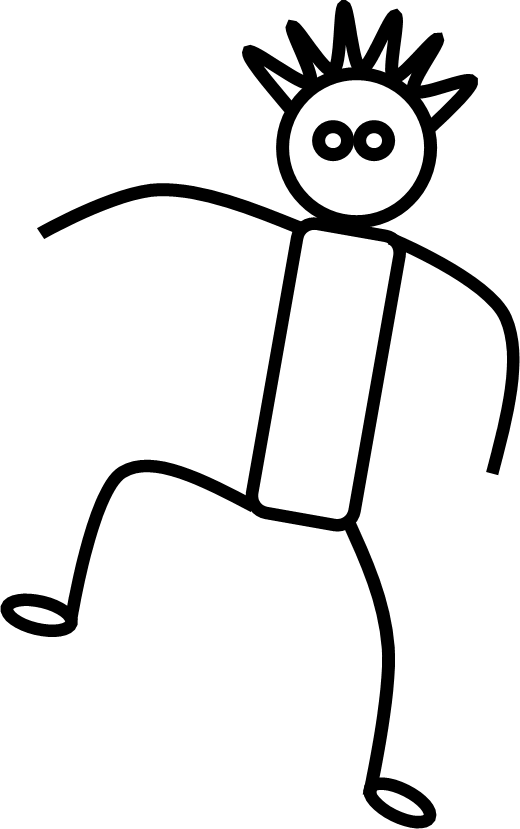 Vastakkaisesta hartiasta kiinni
Kyynärpäät taakse
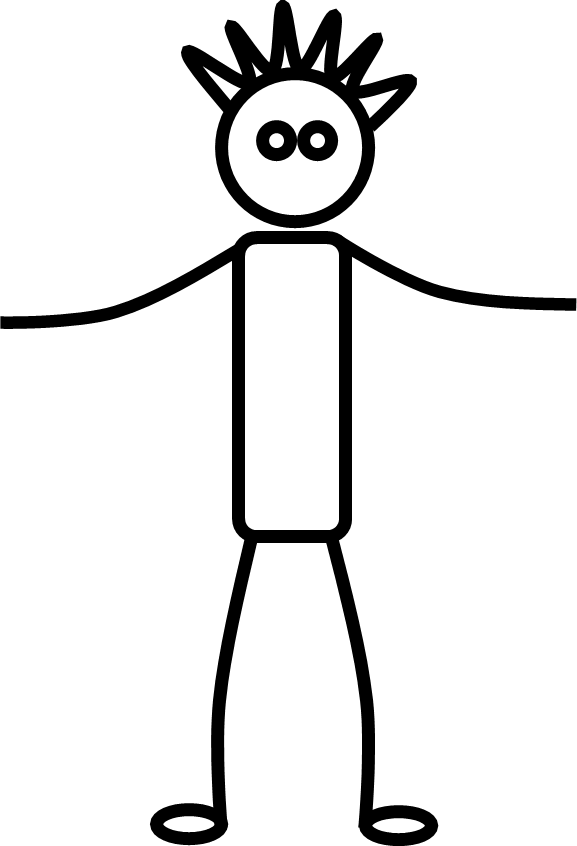 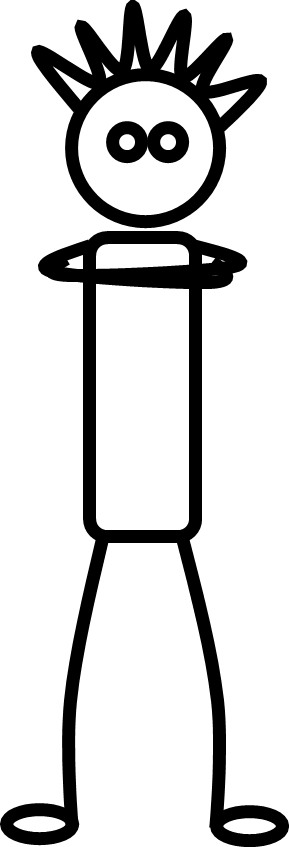 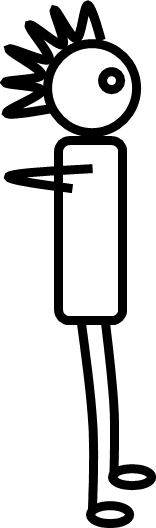 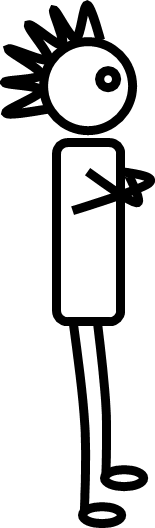 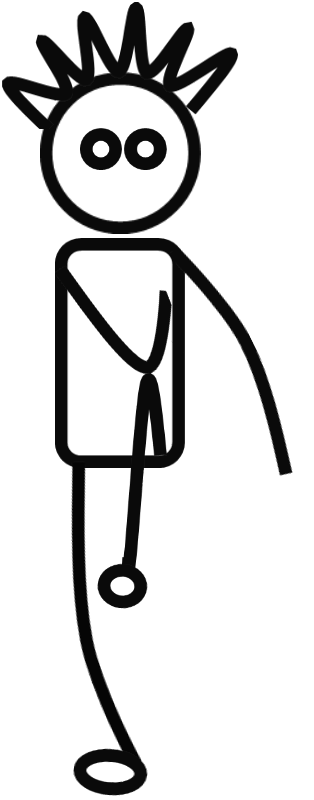 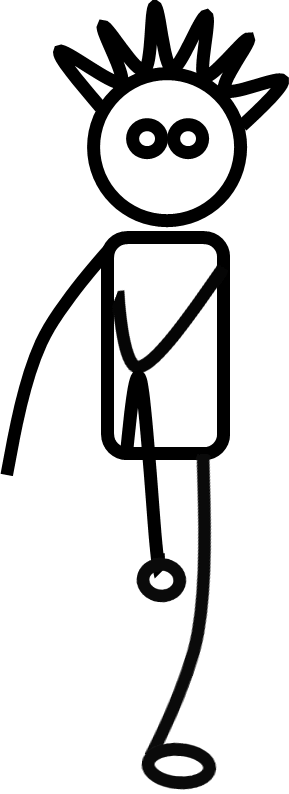 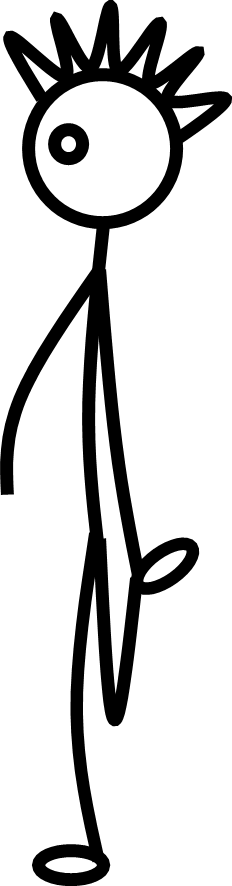 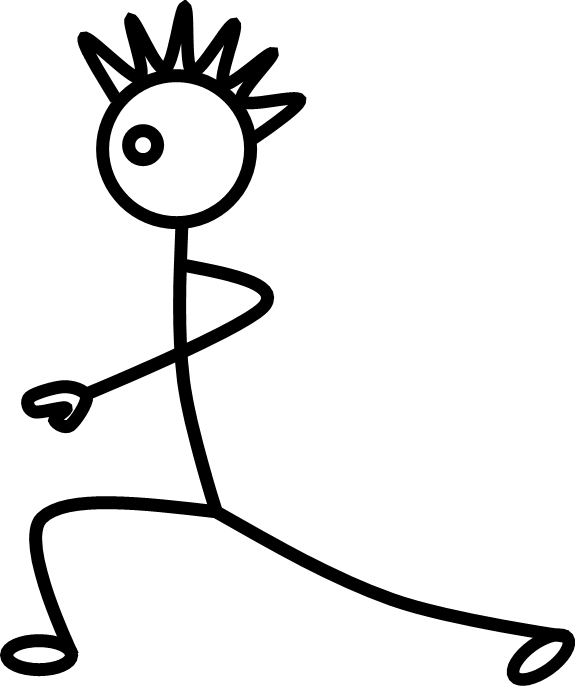 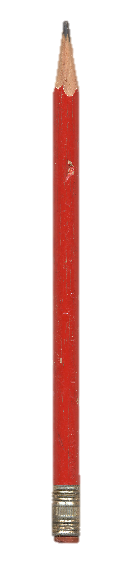 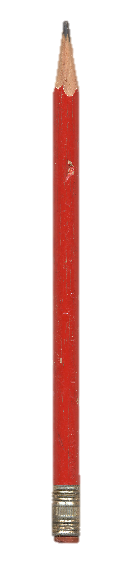 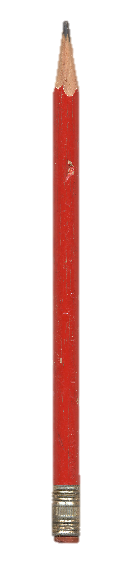 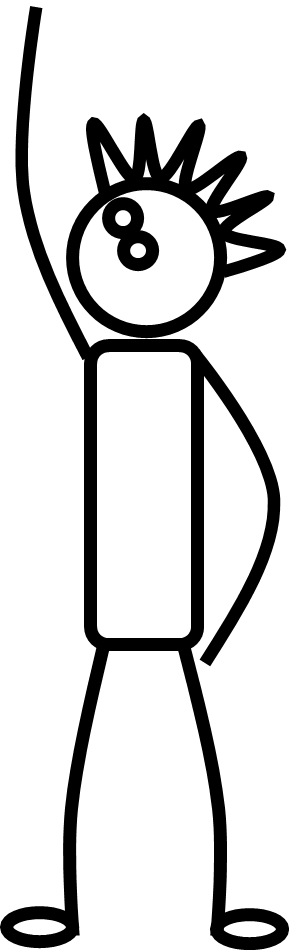 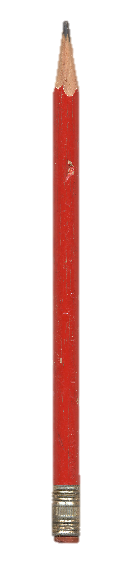 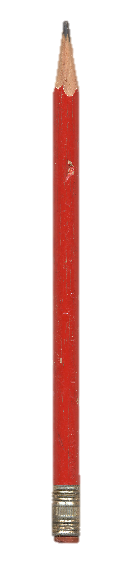 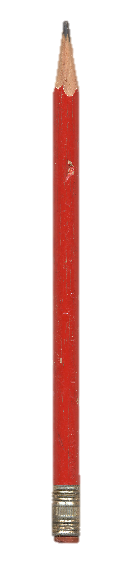 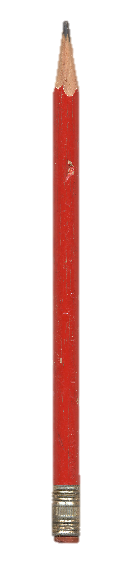 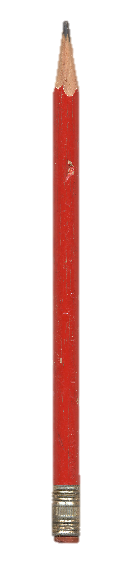 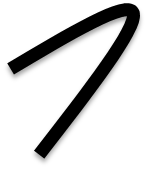 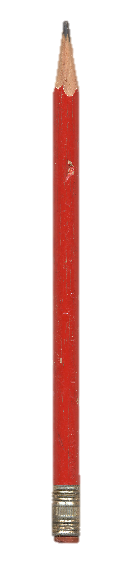 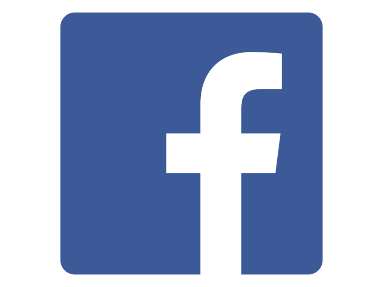 Liity x-breikin        -ryhmään täällä, niin saat tietoa uusista päivityksistä ja muista breikkiuutisista!